Педагогика должна стать наукой для
всех – и для учителей, и для родителей.
В.А. Сухомлинский
«Семья и школа – партнёры в воспитании»
Составитель: Николаева Ф.Ф
Классный руководитель 7 кл
Цель: поиск оптимальных форм совместной работы школы и семьи в интересах ребенка.

Какие задачи стоят перед нами? 
1) Сделать школу и семью союзниками в воспитании детей;
2) Обеспечить полное взаимопонимание и согласованное взаимодействие школы и семьи в осуществлении комплексного подхода к воспитанию;
3) Обеспечить единство требований школы и семьи.
Проблема взаимодействия семьи и школы  является актуальной. Современные родители зачастую неправильно видят «благо» для своих детей: работают днём и ночью, чтобы обеспечить своих чад материально всем самым необходимым, лучшим и модным. Но, к сожалению, в таком ритме жизни не вкладывают самое главное и самое дорогое – моральные ценности, полностью полагаясь в воспитании на школу. Школа, в свою очередь, говорит о роли семьи в воспитании. Нет, не с целью переложить ответственность, просто, как говорил Л.Н. Толстой: «Счастлив тот, кто счастлив у себя дома». И, если в семье принято уважать старших, то ребёнок будет это делать и вне дома. Ведь самый главный пример  для любого ребёнка его родитель – самый лучший, самый важный; тот, который на его взгляд, всегда поступает  правильно. Себастьян Брандт сказал: «Ребёнок учится тому, что видит у себя в дому».
Ребёнка должны воспитывать родители, а все социальные институты могут лишь помочь им в обеспечении условий для саморазвития ребёнка.
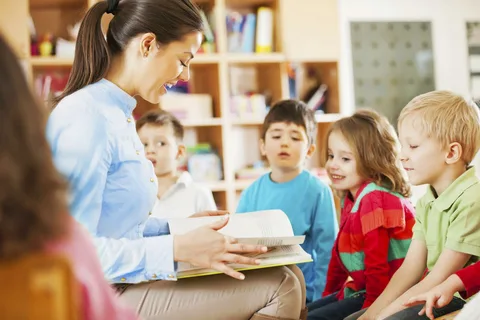 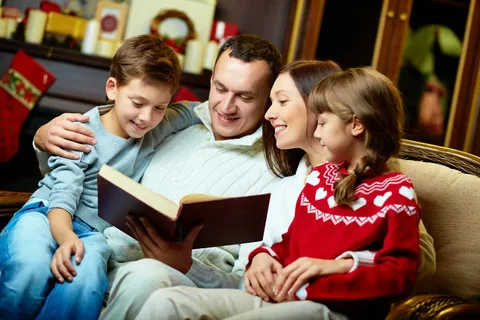 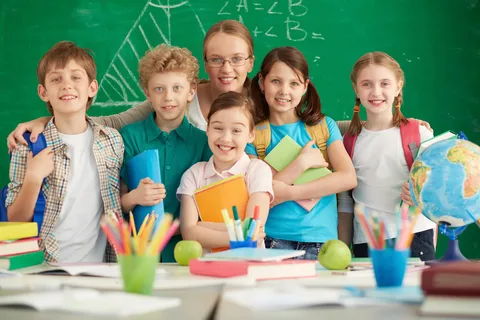 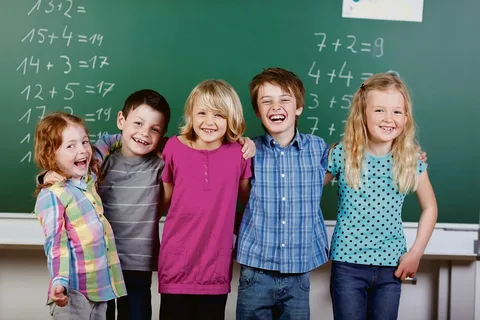 Обычно говорят так: «Мы – школа, а вы, родители, должны воспитывать детей, почему вы не воспитываете?» Родители же говорят обратное: «Мы отдали детей в школу, пускай школа и воспитывает их, почему она не воспитывает?»    Получается так, что желание захватить власть в свои руки в деле воспитания детей нет ни у семьи, ни у школы.
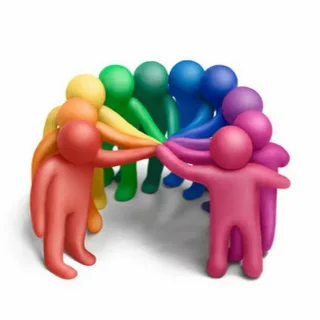 Семья и школа – это берег и море
На берегу ребенок делает свои первые шаги, получает первые уроки жизни, а потом перед ним открывается необозримое море Знаний, и курс в этом море прокладывает школа. Это не значит, что он должен совсем оторваться от берега»
(Лев Кассиль)
Школа и семья должны из состояния «сосуществования» перейти к теснейшему сотрудничеству. Постоянный дружеский контакт семьи и школы — это залог достижения успеха в воспитании подрастающего поколения. 
         Укрепление взаимосвязи семьи и  школы на сегодняшний день является одной их важных проблем воспитания. В этом сотрудничестве школа выступает ведущей организацией и руководящей силой.
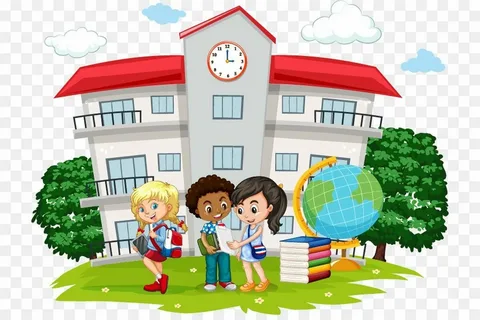 Цель эффективного сотрудничества с родителями: повысить ответственность родителей за процесс воспитания своих детей, заинтересовать их в положительном результате образовательного процесса.
Задачи, которые помогут прийти к поставленной цели:
1. создать атмосферу взаимопонимания между детьми, учителями и родителями в образовательной и воспитательной среде;
2. изучить семьи учащихся и условия воспитания ребёнка в семье;
3. установить тесную и плодотворную связь с родителями, привлекать их к учебной деятельности детей и внеурочной, внеклассной работе;
4. способствовать формированию доверительных и доброжелательных отношений между родителями и детьми, педагогами и родителями.
Совместная деятельность родителей и обучающихся
1.	Конференция;
2.	Практикум
3.	Открытые уроки и внеклассные мероприятия;
4.	Педагогическая дискуссия
5.	Переписка с родителями;
6.	Совместные мероприятия;
7.	живой разговор
8.	телефонный звонок
9.	опросники и анкеты
10.	благодарственные письма
11.	родительский мастер-класс
12.	родительские лектории
Все это позволяет родителям лучше узнать своих детей, открыть для себя еще не известные стороны их интересов и увлечений. К сожалению, активность родителей снижается, когда дети переходят в среднее и старшее звено. Но даже единичные коллективные дела класса, проводимые совместно с родителями, имеют огромный воспитательный эффект.
             Все рассмотренные направления, формы и методы работы классного руководителя с родителями обучающихся способствуют созданию благоприятной среды для организации школьного воспитательного процесса.
Притча
Четыре свечи спокойно горели и потихоньку таяли.… Было так тихо, что слышалось, как они разговаривают.
Первая сказала:
 -Я - спокойствие. К сожалению, люди не могут меня сохранить. Думаю, мне не остаётся ничего другого, как погаснуть!
И огонёк этой свечи погас.
Вторая сказала:
 -Я - вера, к сожалению, я никому не нужна. Люди не хотят ничего слушать обо мне, поэтому мне нет смысла гореть дальше.
Подул лёгкий ветерок и загасил свечу.
Опечалившись, третья свеча произнесла:
 -Я - любовь, у меня нет больше сил гореть. Люди не ценят меня и не понимают. И эта свеча угасла…   

         Вдруг…в комнату зашёл ребёнок и увидел три потухшие свечи. Испугавшись, он закричал:
- Что вы делаете?! Вы должны гореть - я боюсь темноты! - произнеся это, он заплакал.
Тогда четвёртая свеча сказала:
-Не бойся и не плачь! Пока я горю, всегда можно зажечь и другие три свечи: я - надежда.
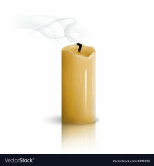 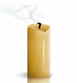 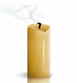 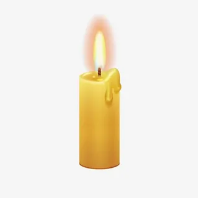 Этой свечой в жизни ребёнка являются родители и педагоги, которые светят другим, сгорая сами. Именно мы с вами должны зажечь в сердцах детей огонь желания познать этот мир, захотеть его изменить, сделать себя и окружающих лучше.
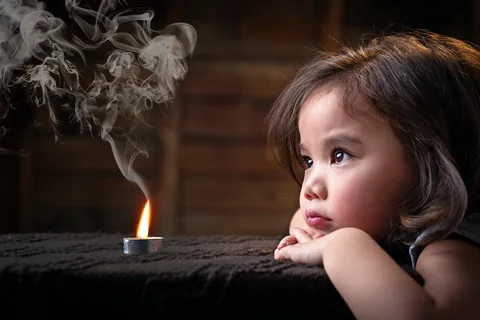 «На родителях, на одних родителях лежит священнейшая обязанность сделать своих детей человеками, обязанность же учебных заведений – сделать их учеными, гражданами, членами государства.… 
Виссарион Григорьевич Белинский 
Так давайте же вместе делать наших детей человеками. Хорошо воспитанные дети -  эта наша счастливое будущее. Так думайте о будущем, а будущее – это наши дети».
Цените и берегите свою семью, потому что именно она нужна вам и вашим детям для душевного комфорта. Это ваша крепость от бурь и невзгод современной жизни.
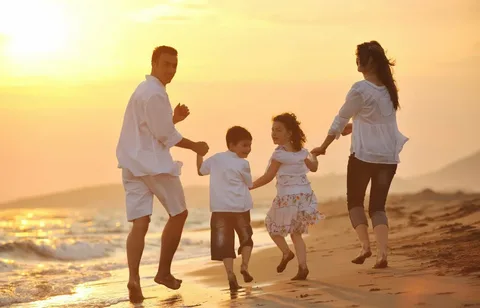 Хочу пожелать  вам здоровья,  удачи и творческих успехов.
Всем спасибо!